THE CACTLECentral Asian center for teaching, learning and entrepreneurshipЦентрально-азиатский центр преподавания, обучения и предпринимательства
The cactle
Nine central asian universities
Come in and
Координатор проекта от КЭУК,
доктор философии (PhD) Байбосынов Серикжан Берикбаевич 

Координатор CACTLE от КЭУК,
доктор философии (PhD) Югай Станислав Васильевич
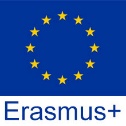 Grow up!
THE CACTLECentral Asian center for teaching, learning and entrepreneurshipЦентрально-азиатский центр преподавания, обучения и предпринимательства
The cactle
Nine central asian universities
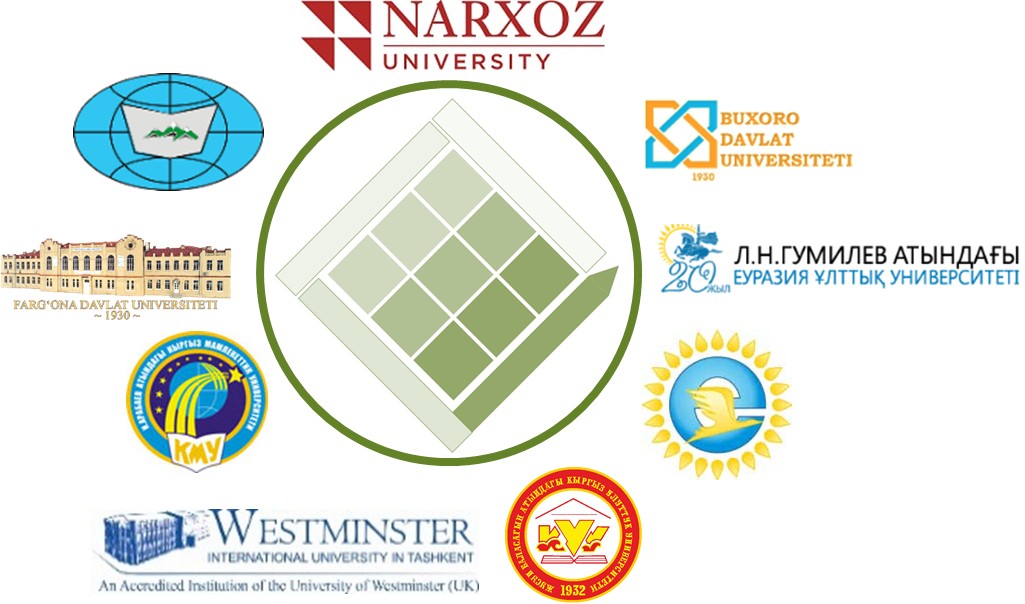 Come in and
Erasmus+
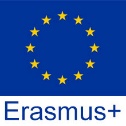 Grow up!
Цель проекта
THE CACTLE:
 Проект направлен на создание "Центрально - Азиатского центра преподавания, обучения и предпринимательства - CACTLE" для развития и укрепления отношений между центральноазиатской вузами и предприятиями, как социально-экономическими субъектами, с целью повышения предпринимательских компетенций путем совершенствования преподавательских компетенций преподавателей ВУЗов, создания возможностей повышения квалификации для работников предприятий и ВУЗов, обучение студентов в области предпринимательства и развития бизнеса.
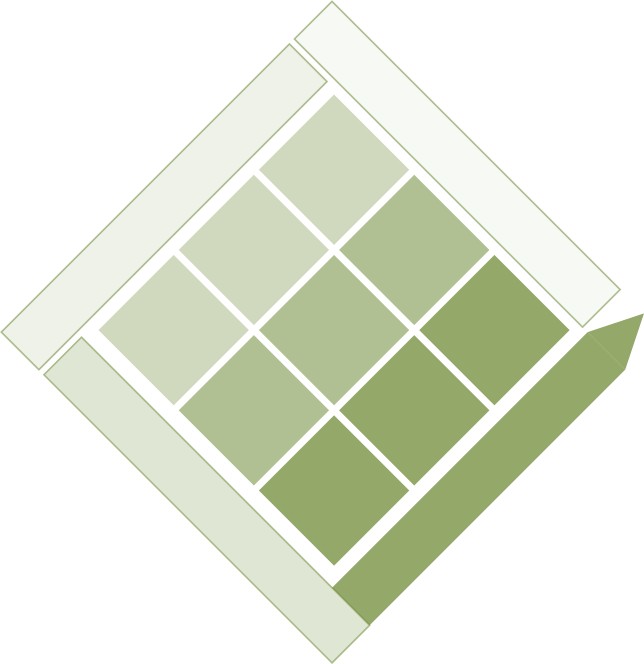 Чем занимается
THE CACTLE:
 
Совершенствует компетенции  преподавания университетских преподавателей
Предлагает корпоративные тренинги для начинающих предпринимателей и представителям бизнеса
 Предлагает обучение для предпринимателей
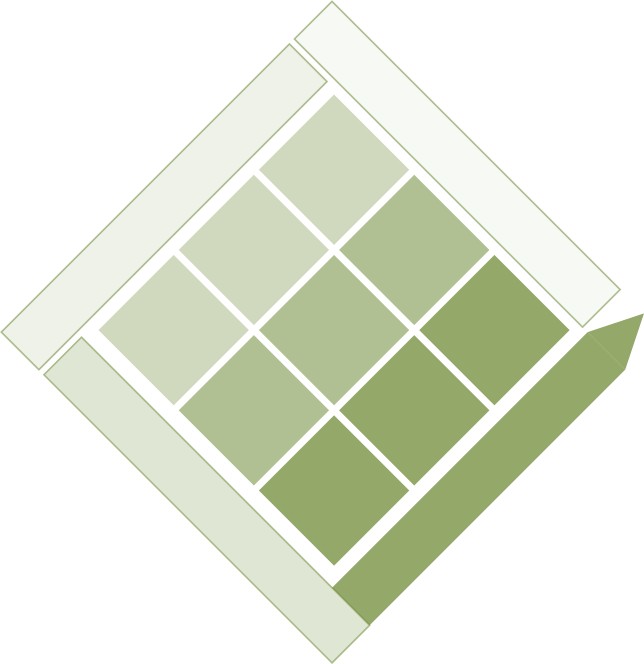 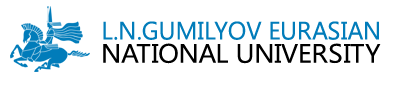 Коротко о проекте Эразмус+

В рамках трех лет (2015-2018)
с бюджетом примерно 1.000.000,-- евро
9 университетов из Казахстана, Кыргызстана и Узбекистана 
4 университета из Европы
вместе создают: THE CACTLE!
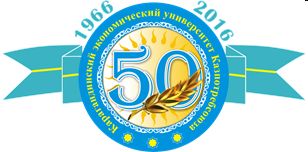 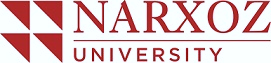 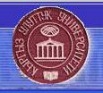 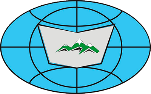 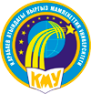 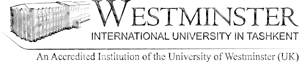 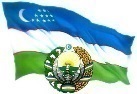 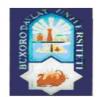 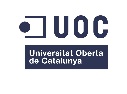 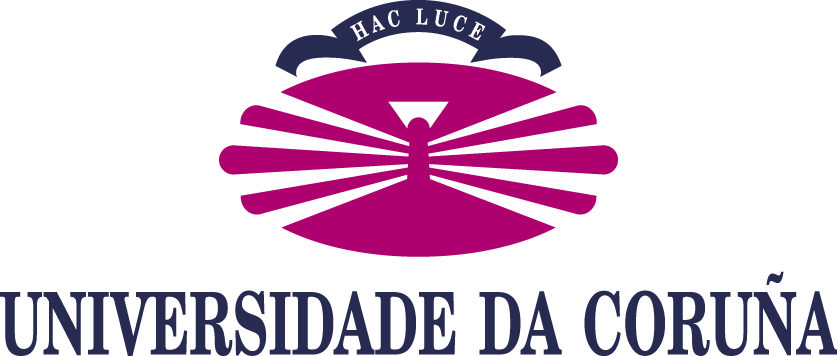 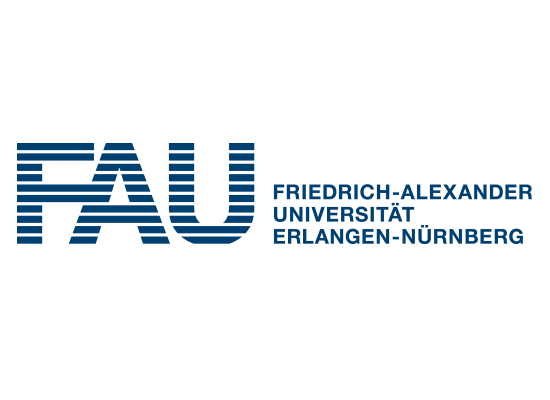 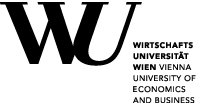 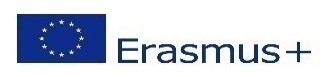 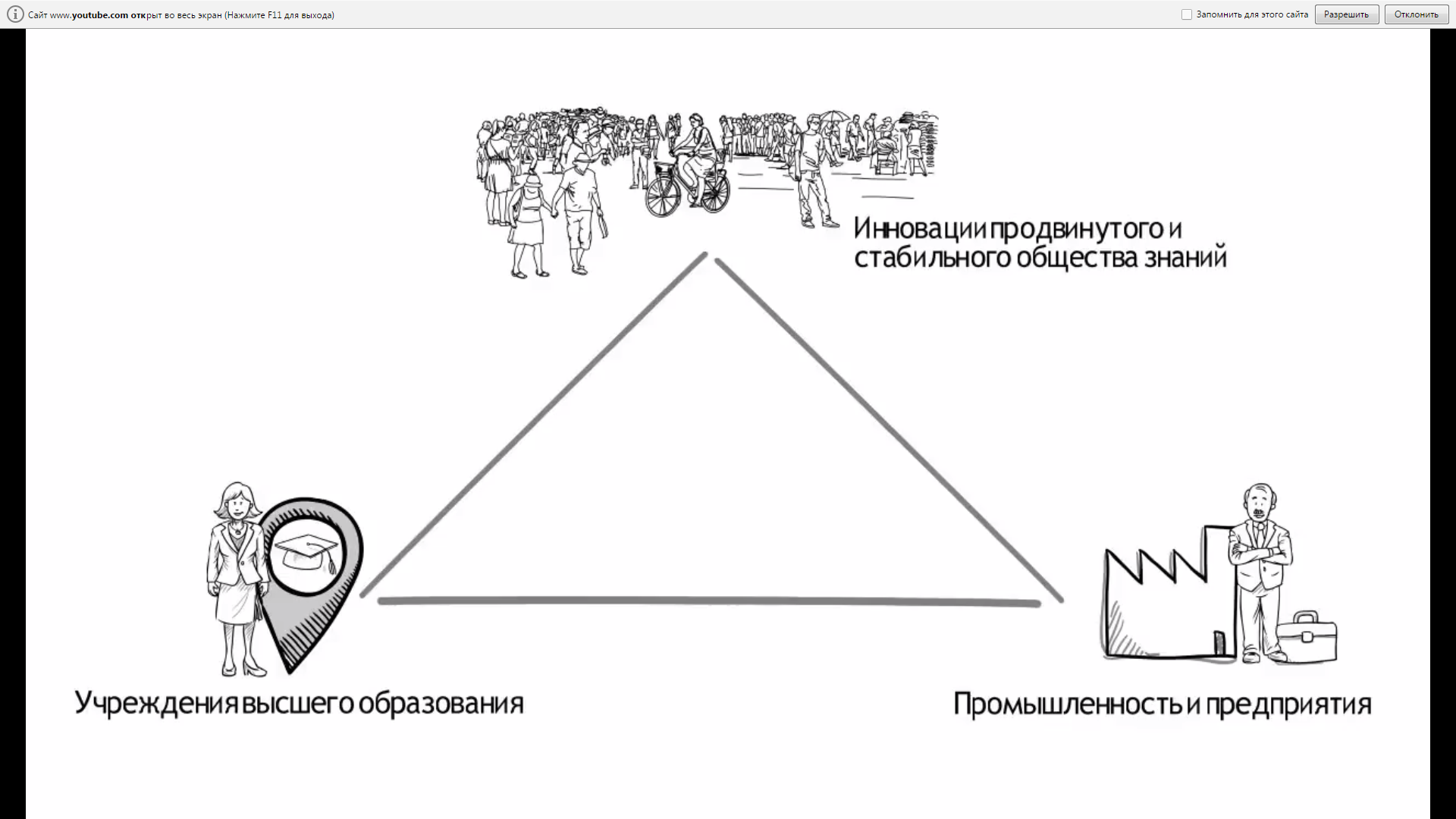 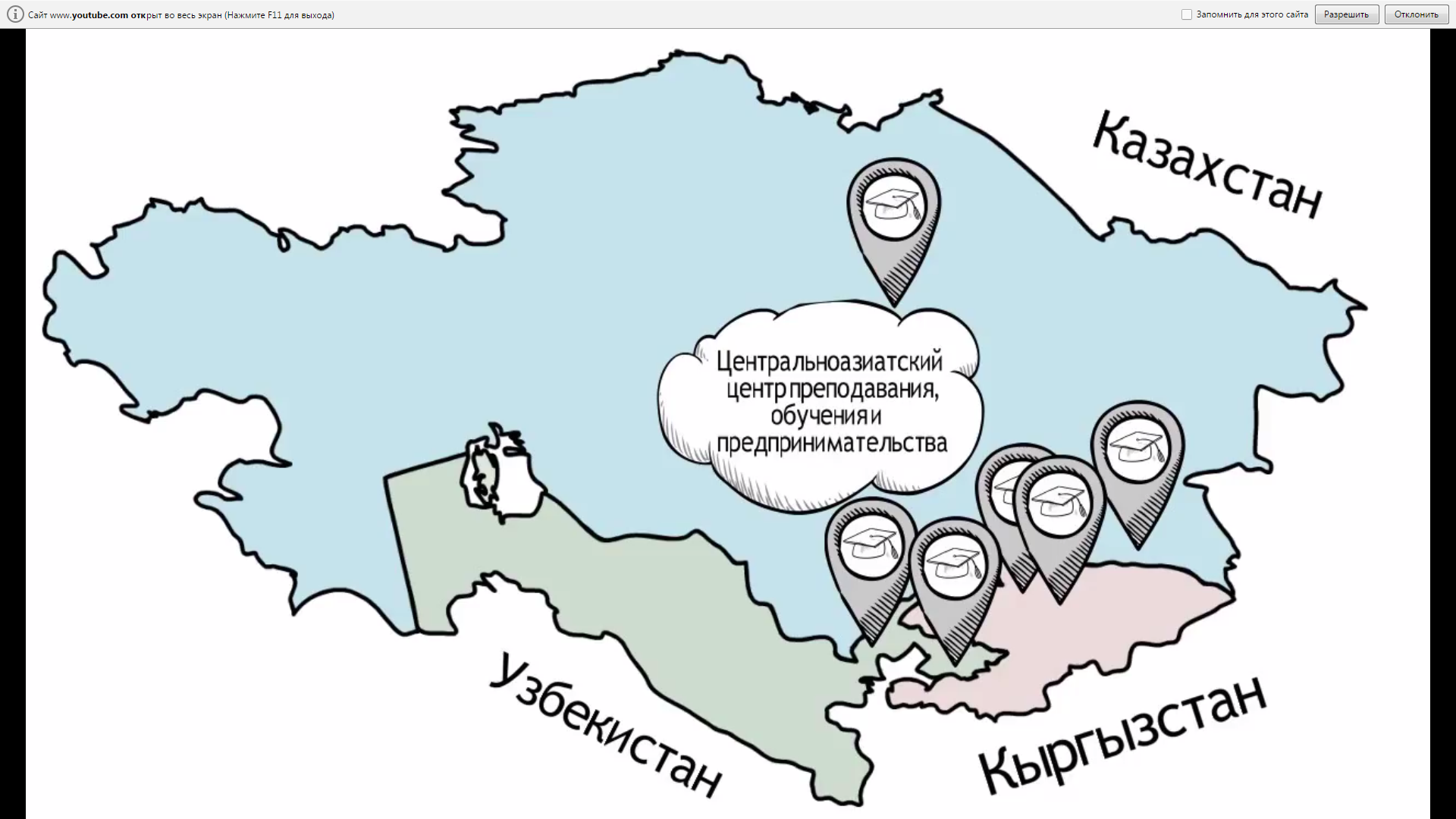 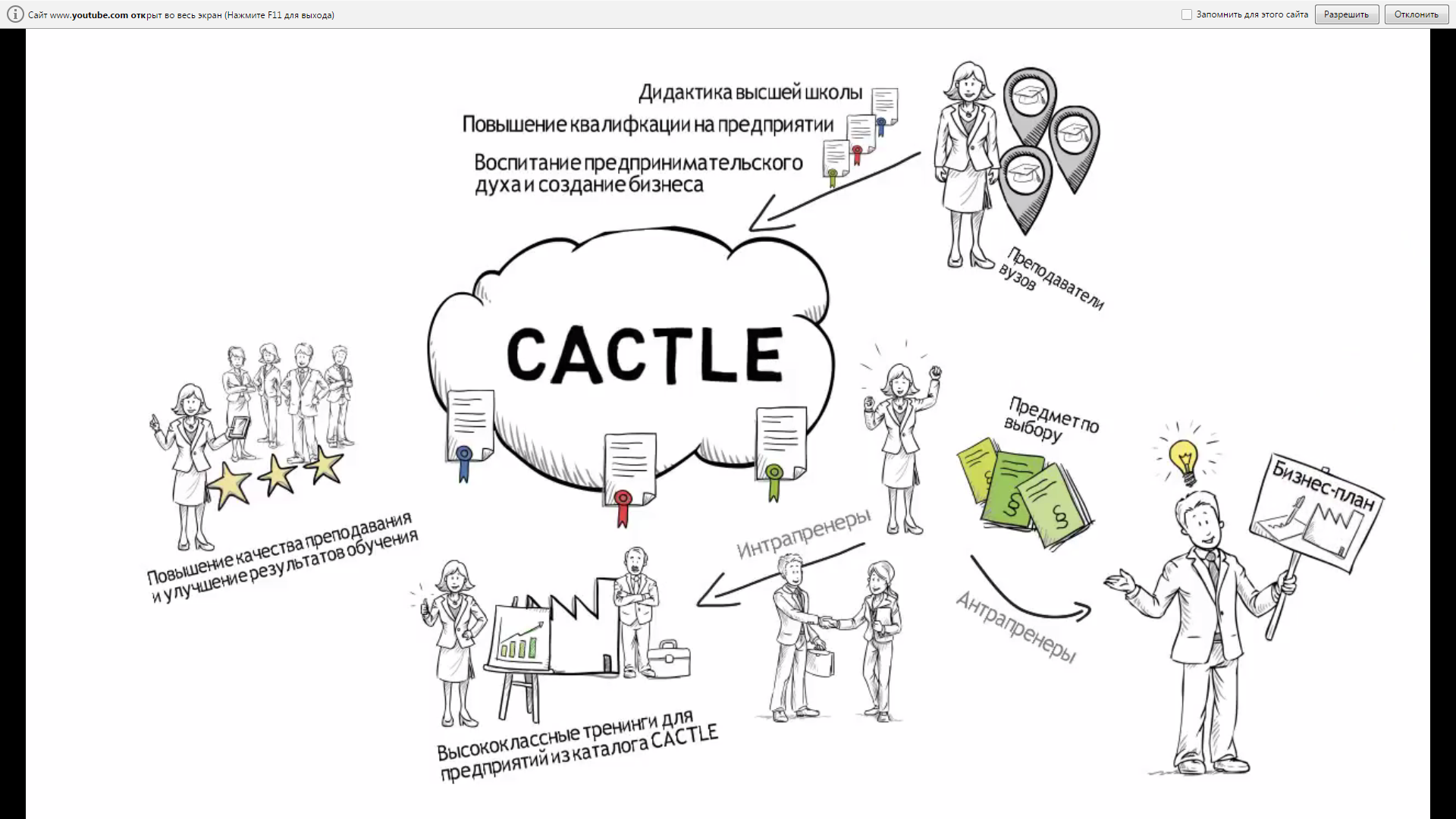 THE CACTLE для предпринимателей
В THE CACTLE работают тренеры, сертифицированные Венским 
экономическим университетом. 












Тренеры THE CACTLE помогут будущим предпринимателям начать успешный бизнес.
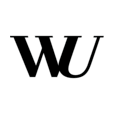 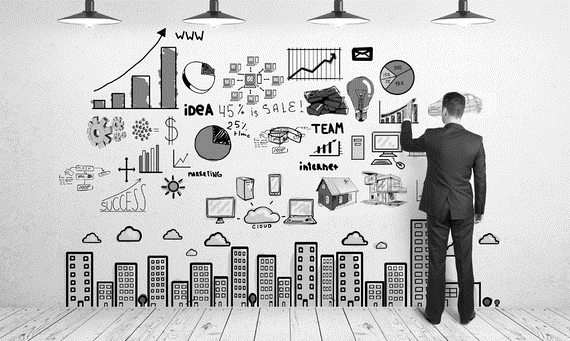 EBD
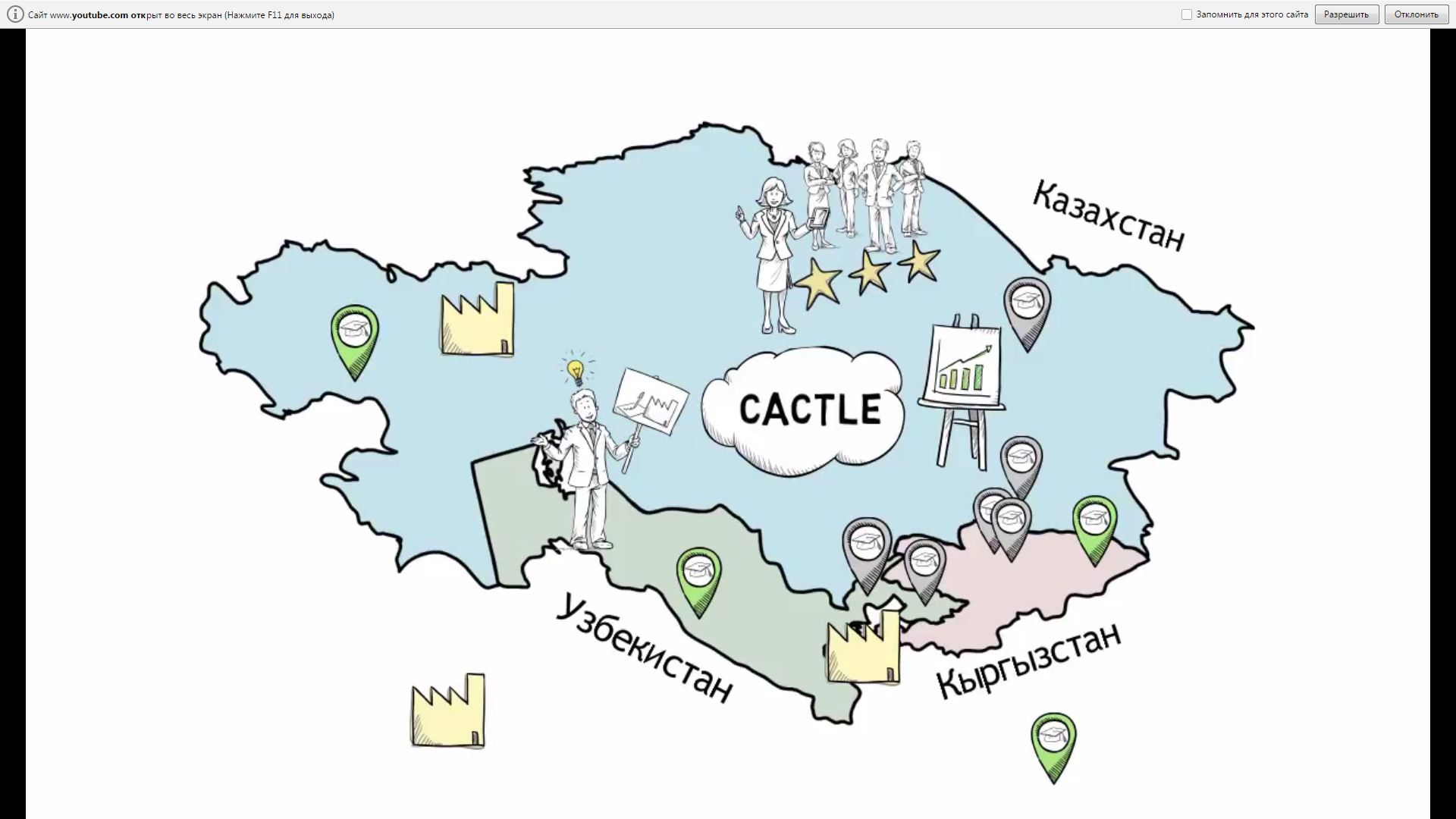 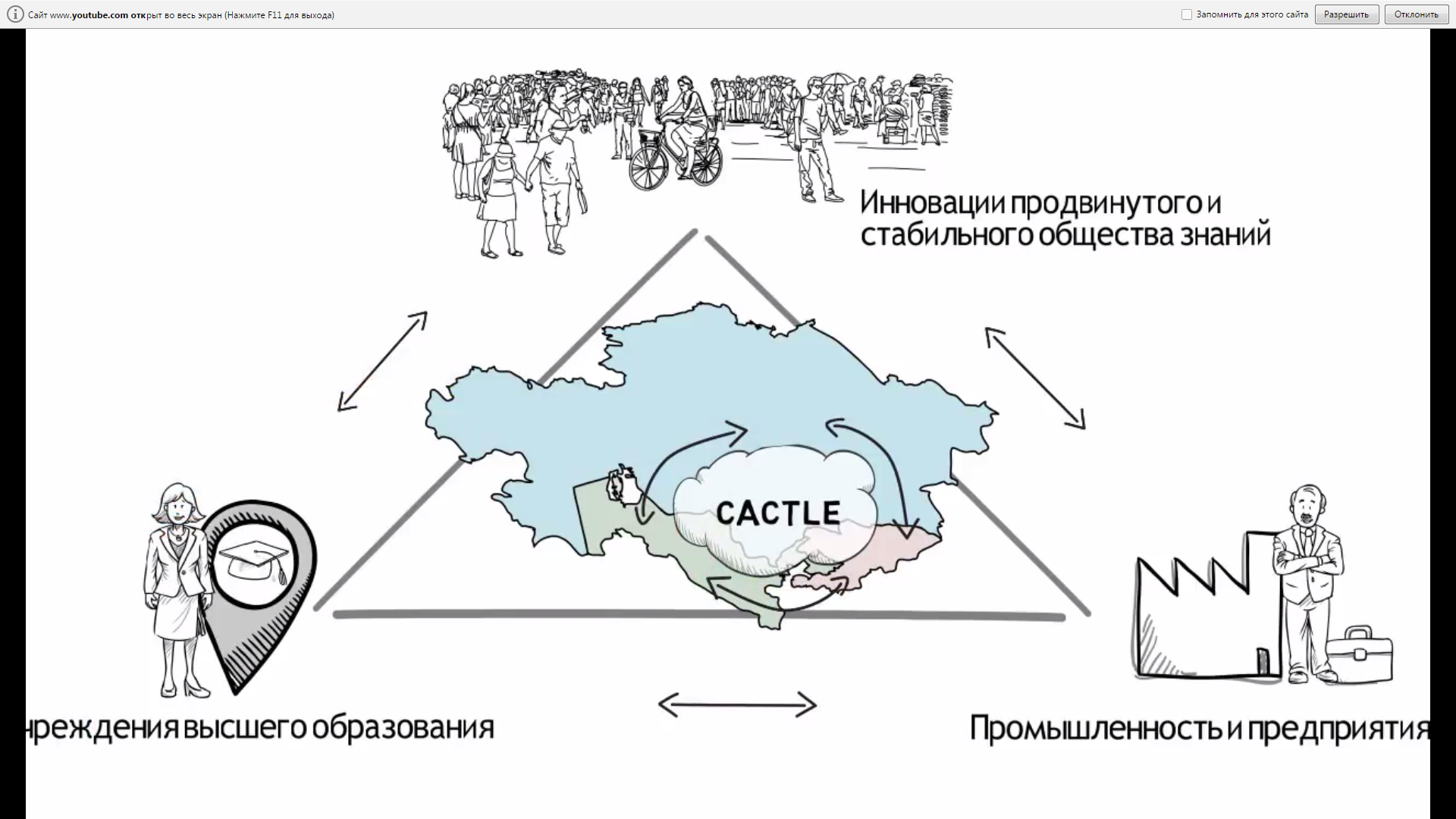 THE CACTLE для компаний
В THE CACTLE работают тренеры, сертифицированные Венским 
экономическим университетом. 













У тренеров высокая компетенция помочь     карьерному росту клиентов THE CACTLE.
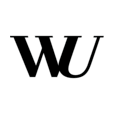 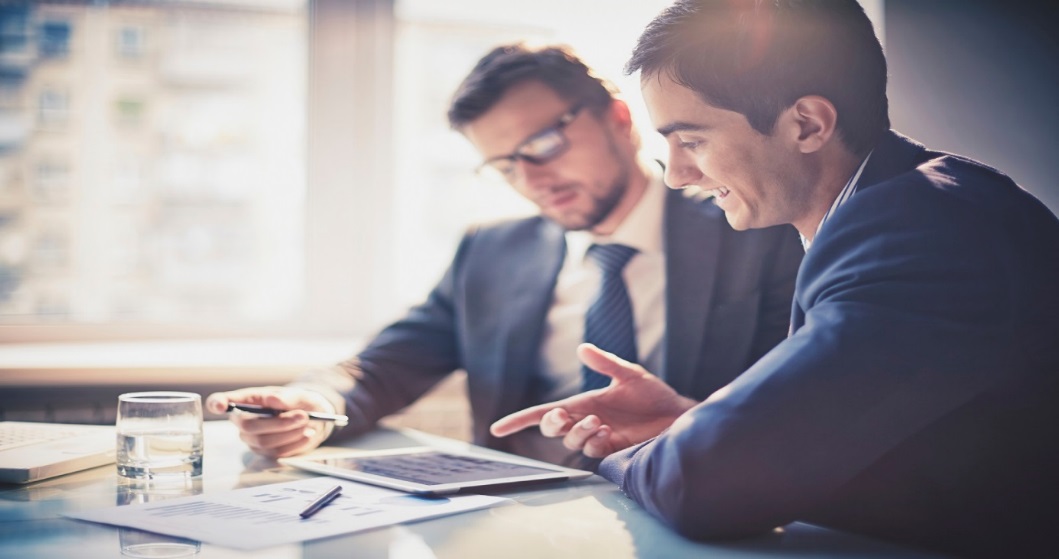 EBD
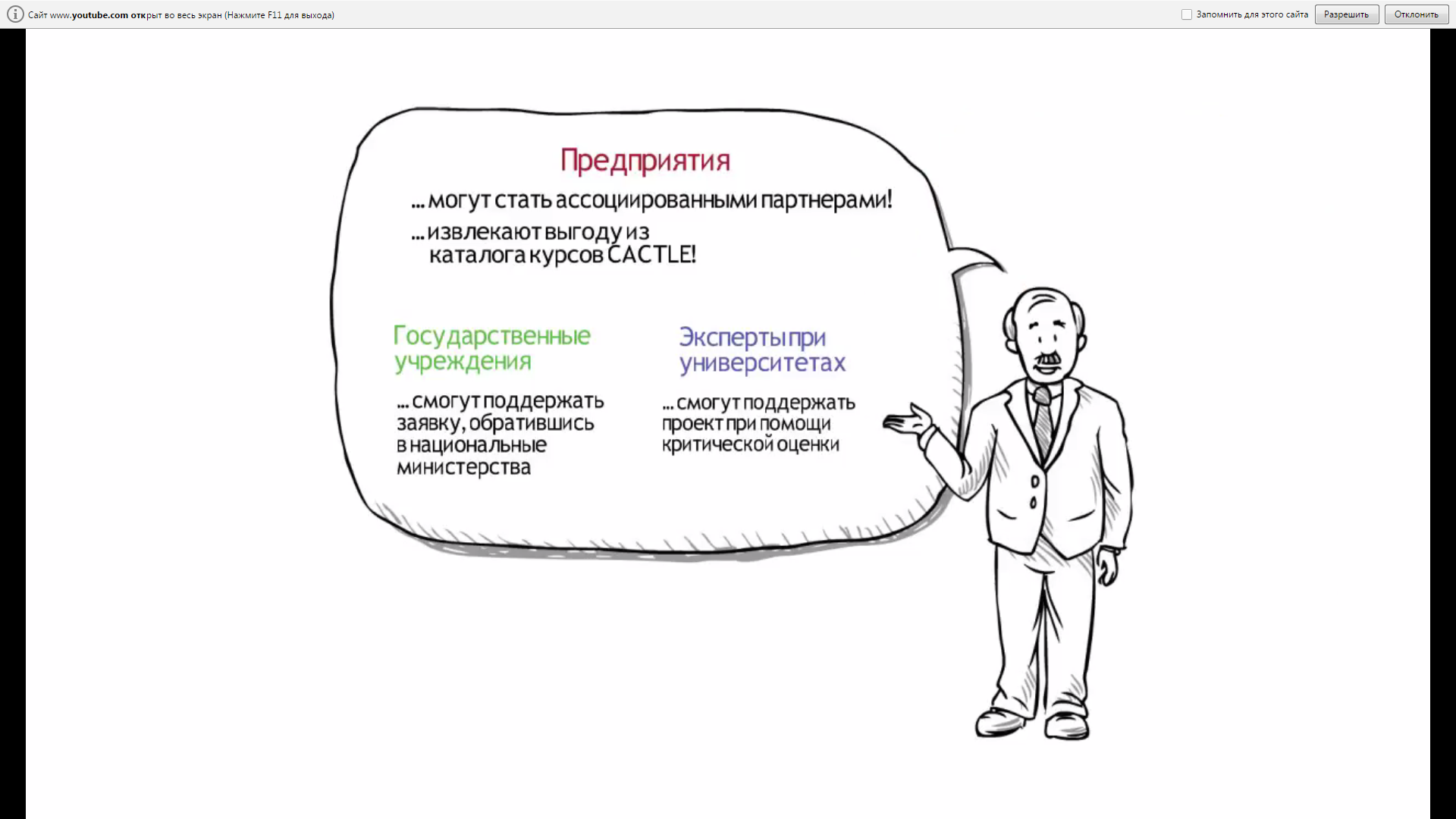 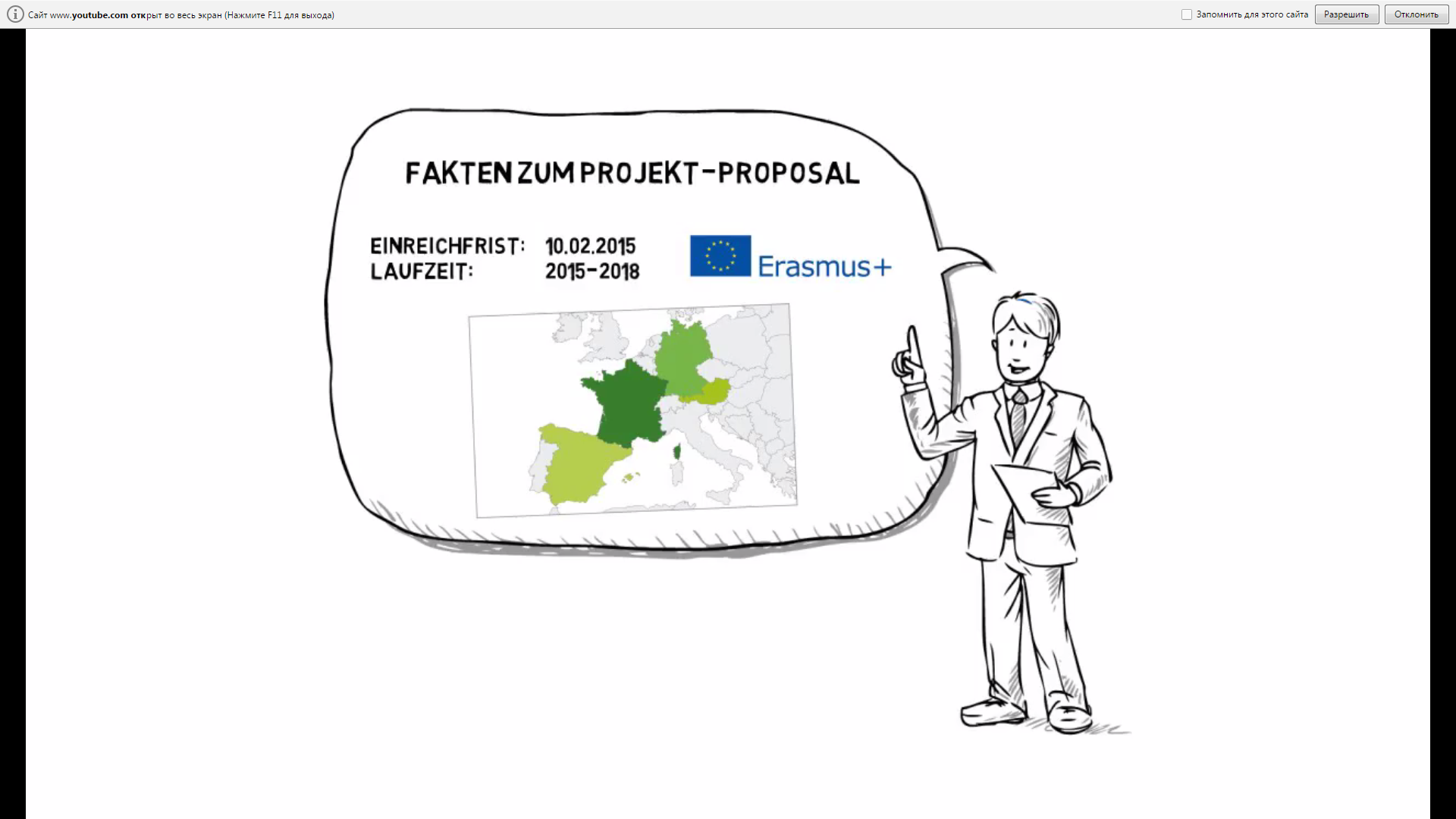